CHÀO MỪNG CÁC EM ĐẾN VỚI TIẾT HỌC
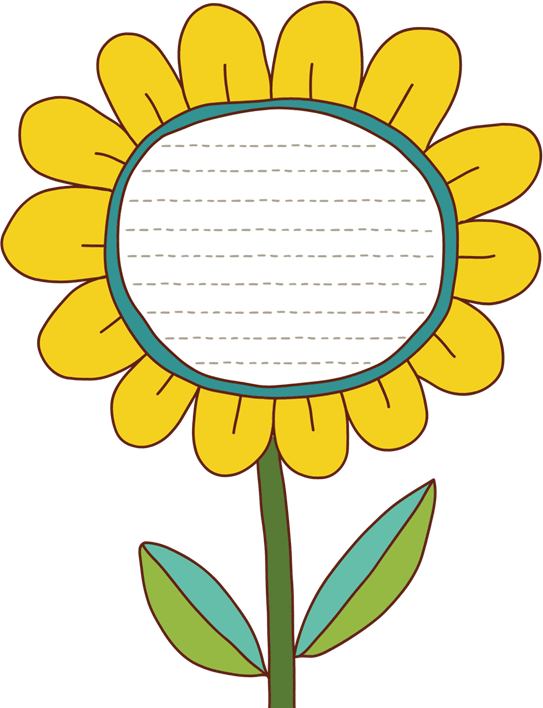 Chủ đề 1: Gia đình
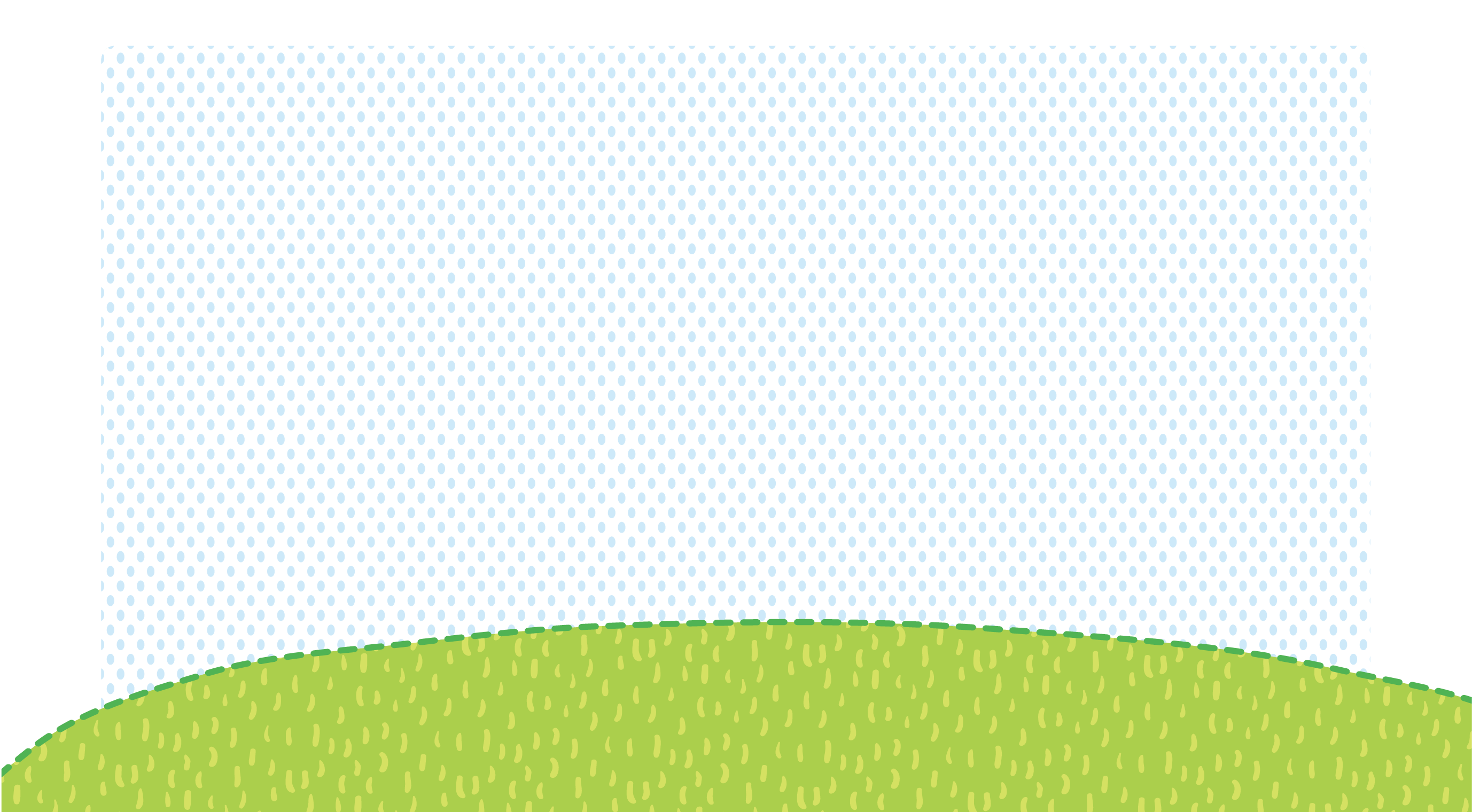 Bài 1. Các thế hệ trong gia đình
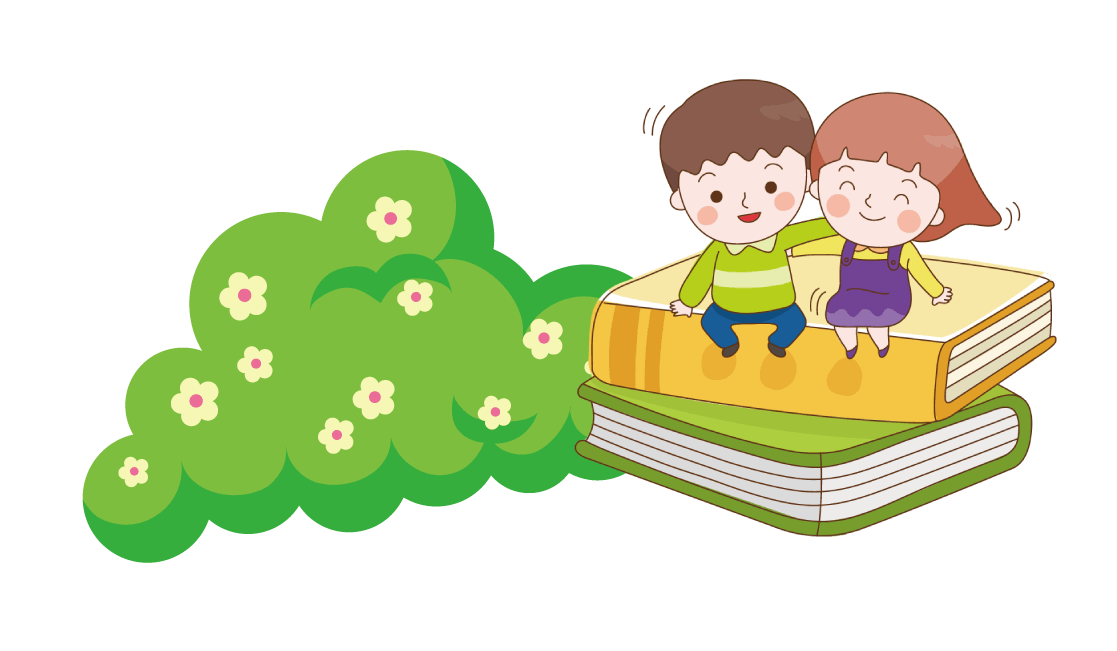 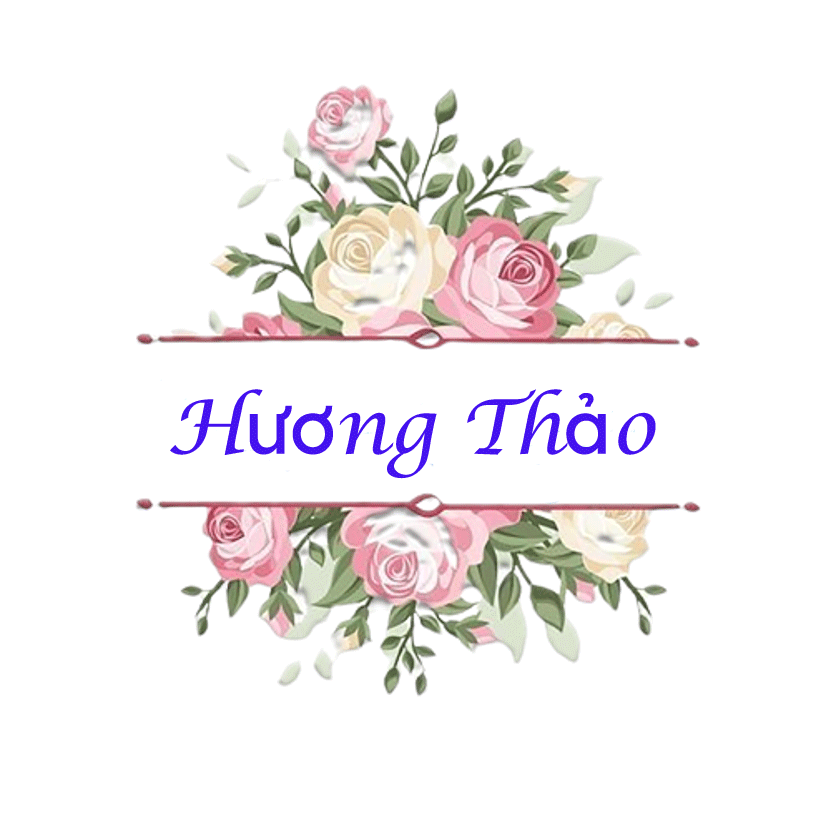 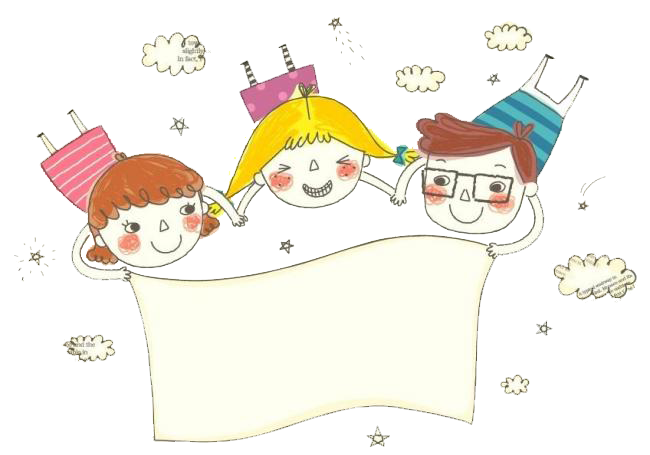 Tiết 2
[Speaker Notes: Bài giảng thiết kế bởi: Hương Thảo - tranthao121006@gmail.com]
Hoạt động khám phá
1. Kể những việc làm thể hiện sự quan tâm, chăm sóc giữa các thế hệ
Bé bê mang giúp bố
Ông và cháu cùng nhau gấp máy bay
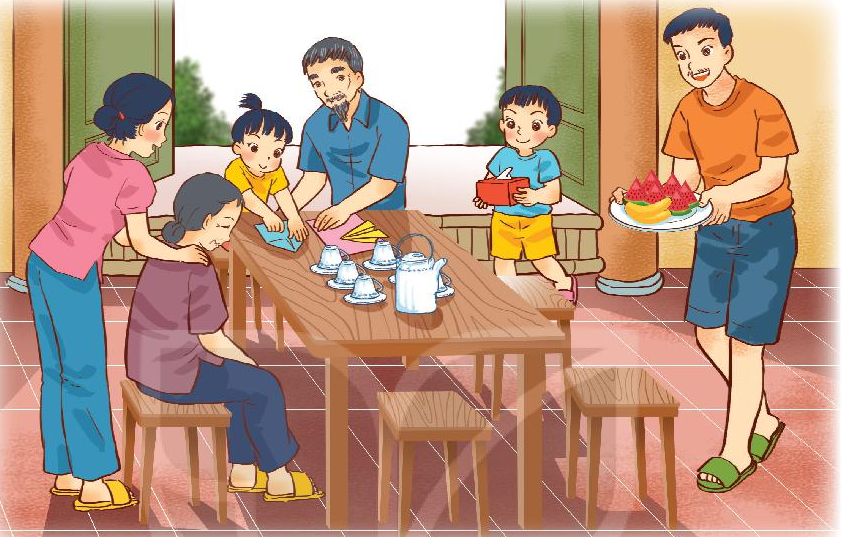 Mẹ bóp vai cho bà.
Hoạt động thực hành
2. Nếu gặp tình huống sau, em sẽ nói và làm gì?
Em chạy ra xách đồ giúp mẹ và hỏi mẹ có mệt không?
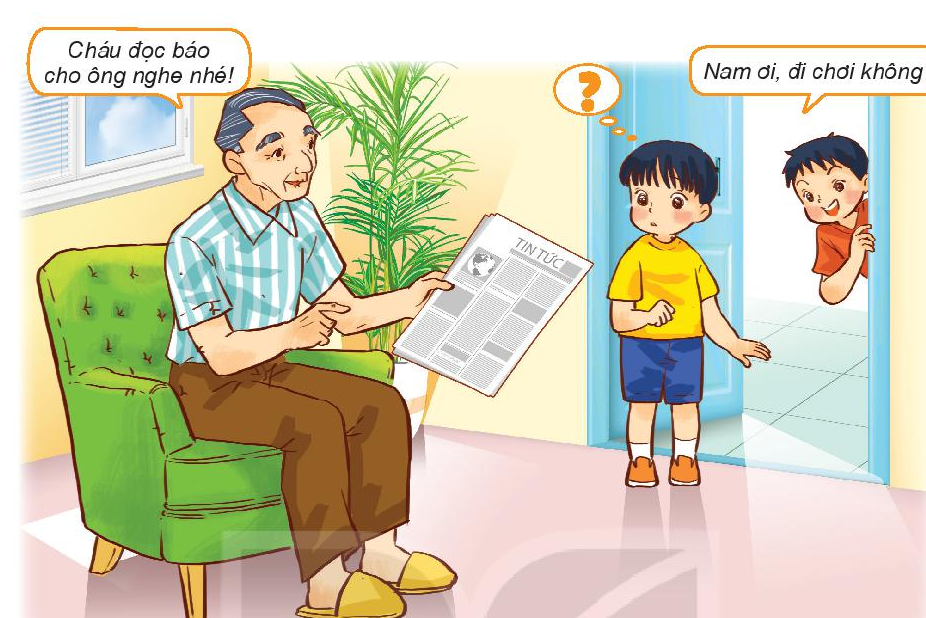 Em sẽ từ chối lời rủ đi chơi của bạn và đọc báo giúp ông.
[Speaker Notes: ài giảng thiết kế bởi: Hương Thảo - tranthao121004@gmail.com]
Hoạt động vận dụng
1. Kể những việc em đã làm làm thể hiện sự quan tâm, chăm sóc đối với các thành viên trong gia đình mình?
Giúp mẹ nhặt rau
Đấm lưng cho ông
Chơi với em
Giúp bà sâu kim
2. Em thích việc làm nào nhất? Vì sao
Kết luận
[Speaker Notes: Bài giảng thiết kế bởi: Hương Thảo - tranthao121004@gmail.com]
THANK YOU
Xin chào và hẹn gặp lại